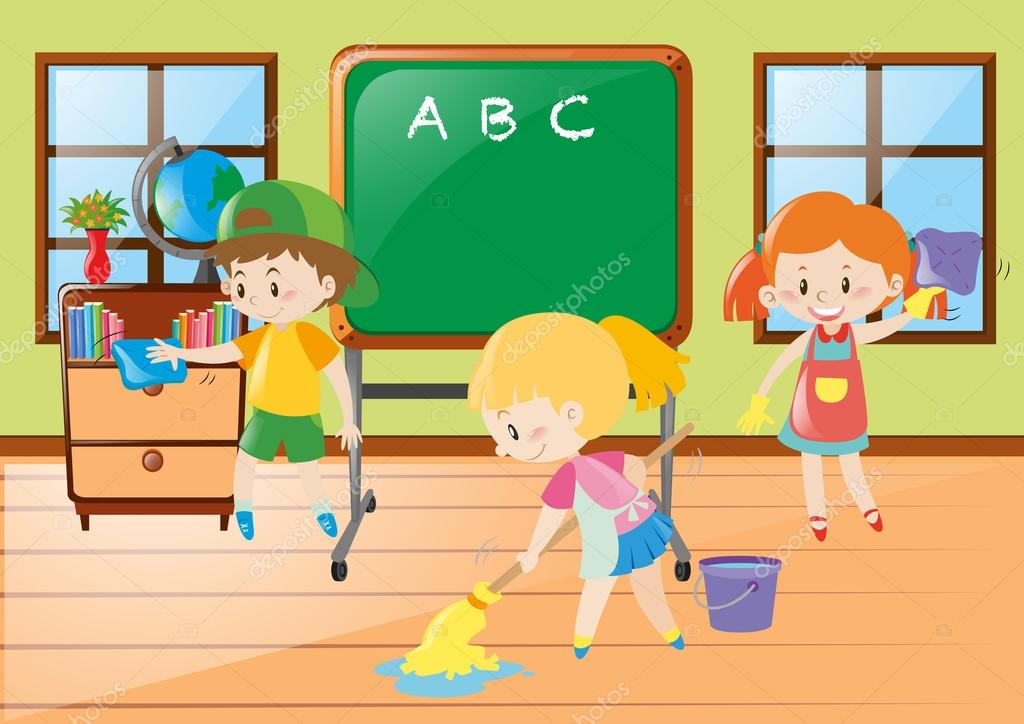 Благоустрій рідного закладу
Шкільна родина 
Колодистенського НВК імені 
В. Доманицького
Тальнівської районної ради
Черкаської області
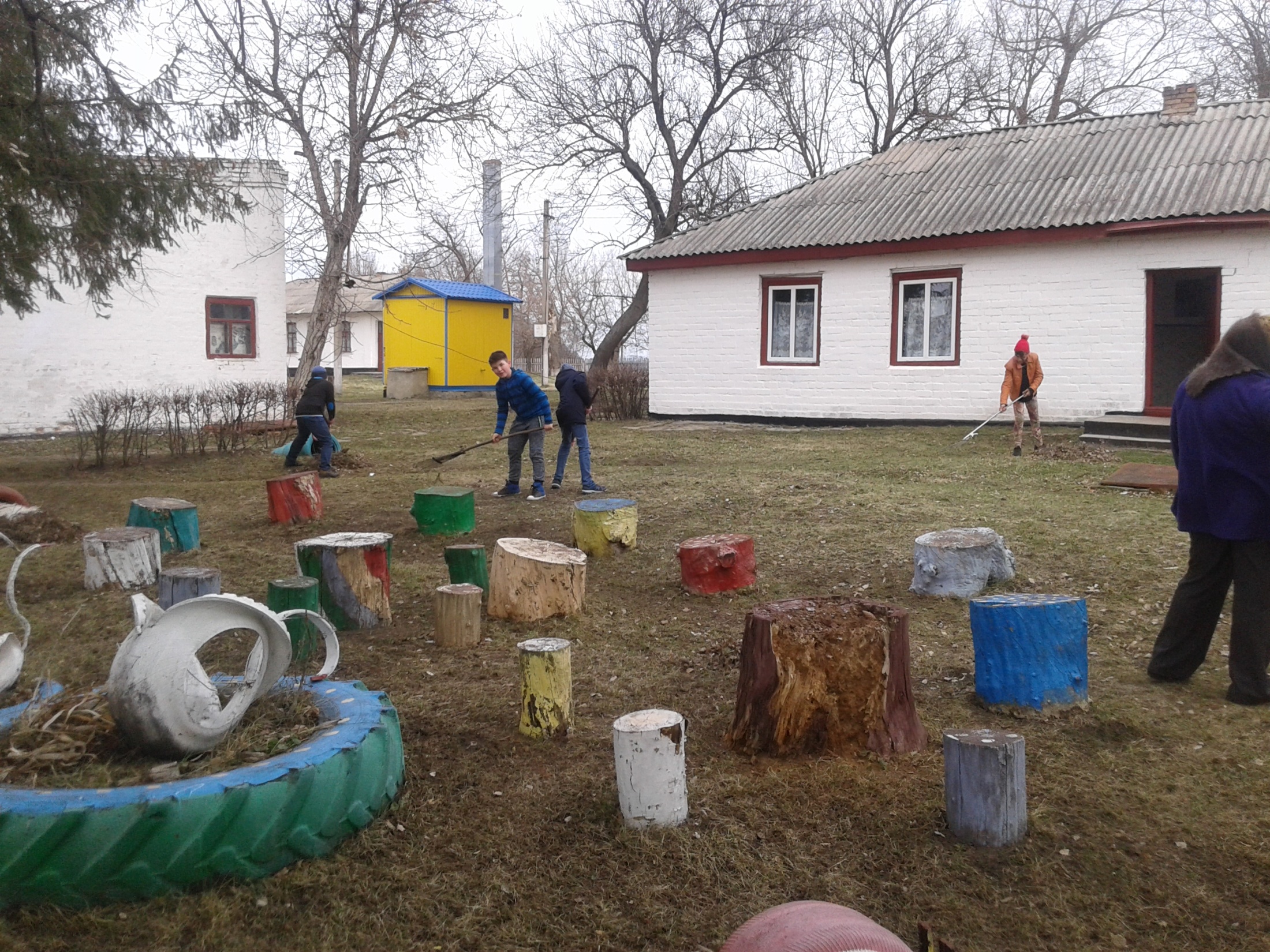 Згрібаємо опале листя
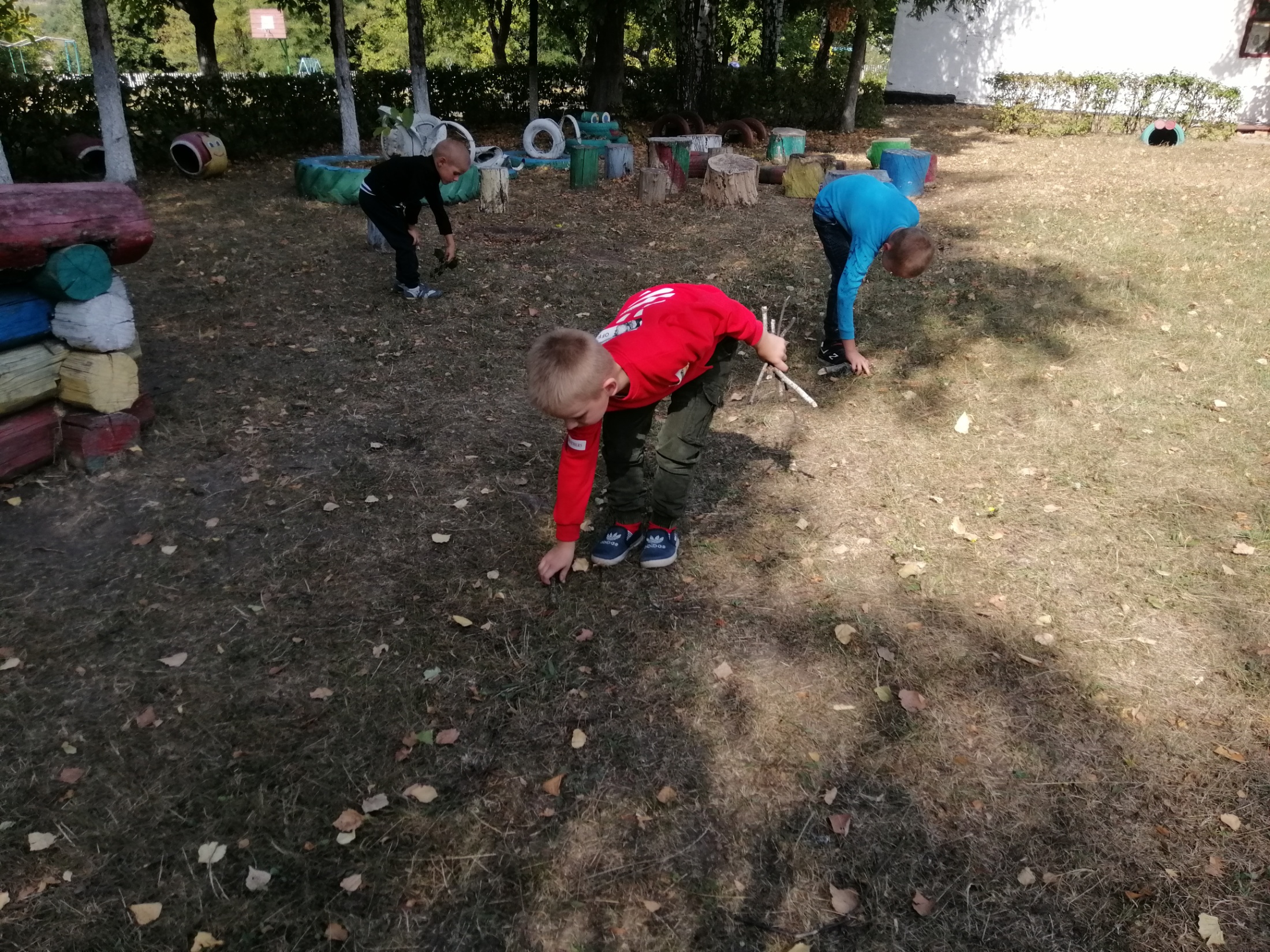 Збираємо з найменшими учнями палички
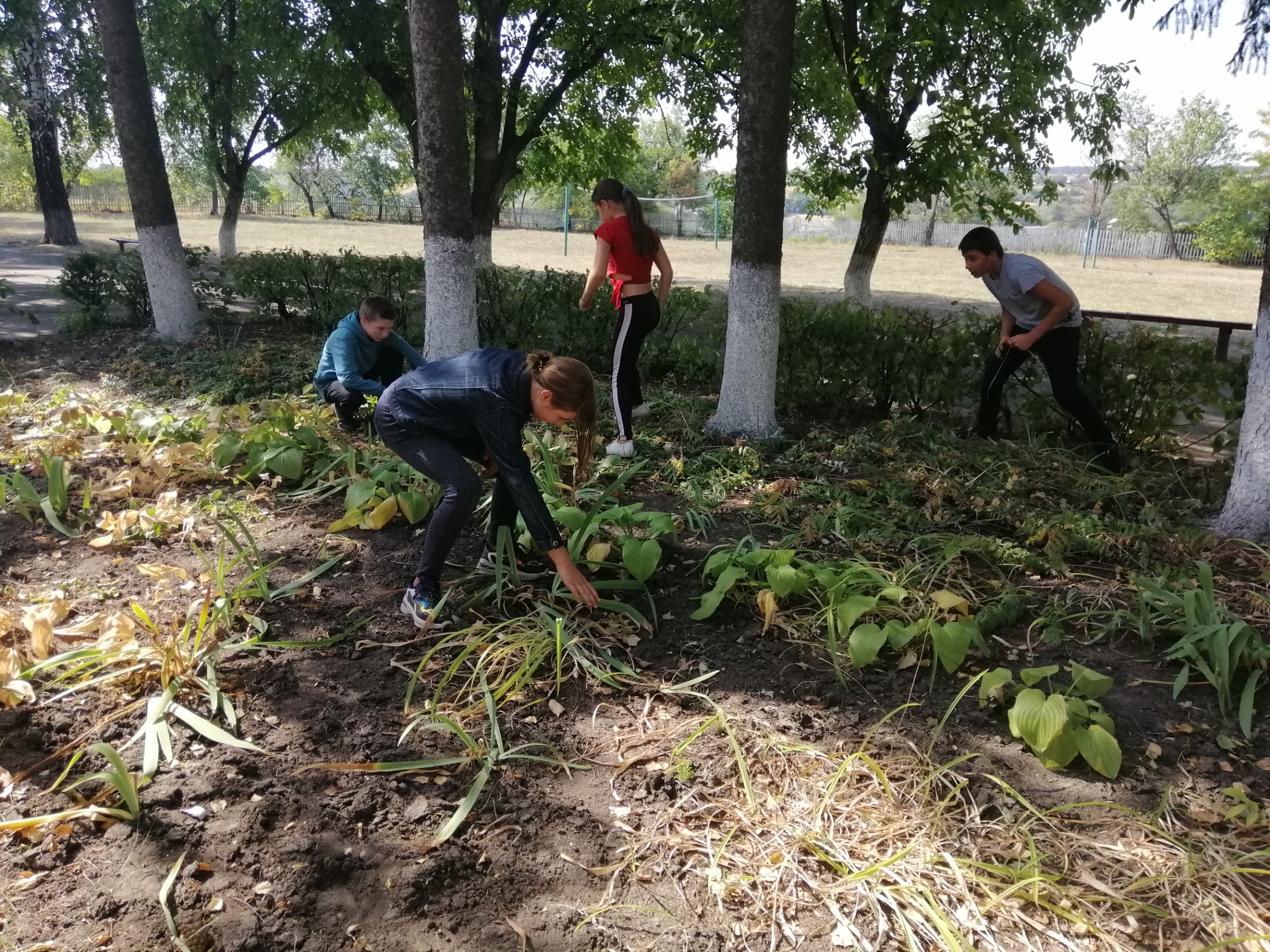 Упорядковуємо квітник
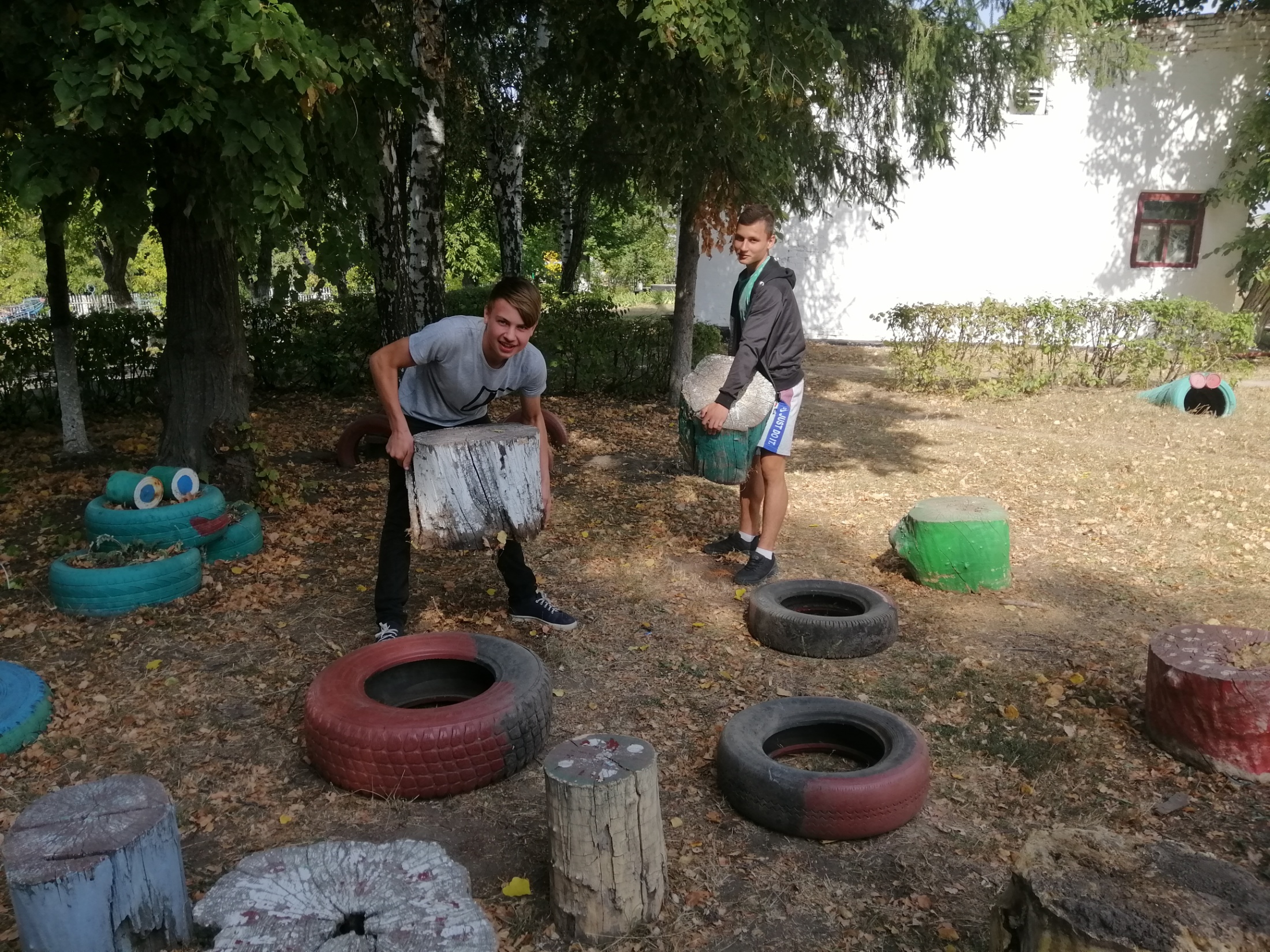 Приводимо до ладу дитячий майданчик
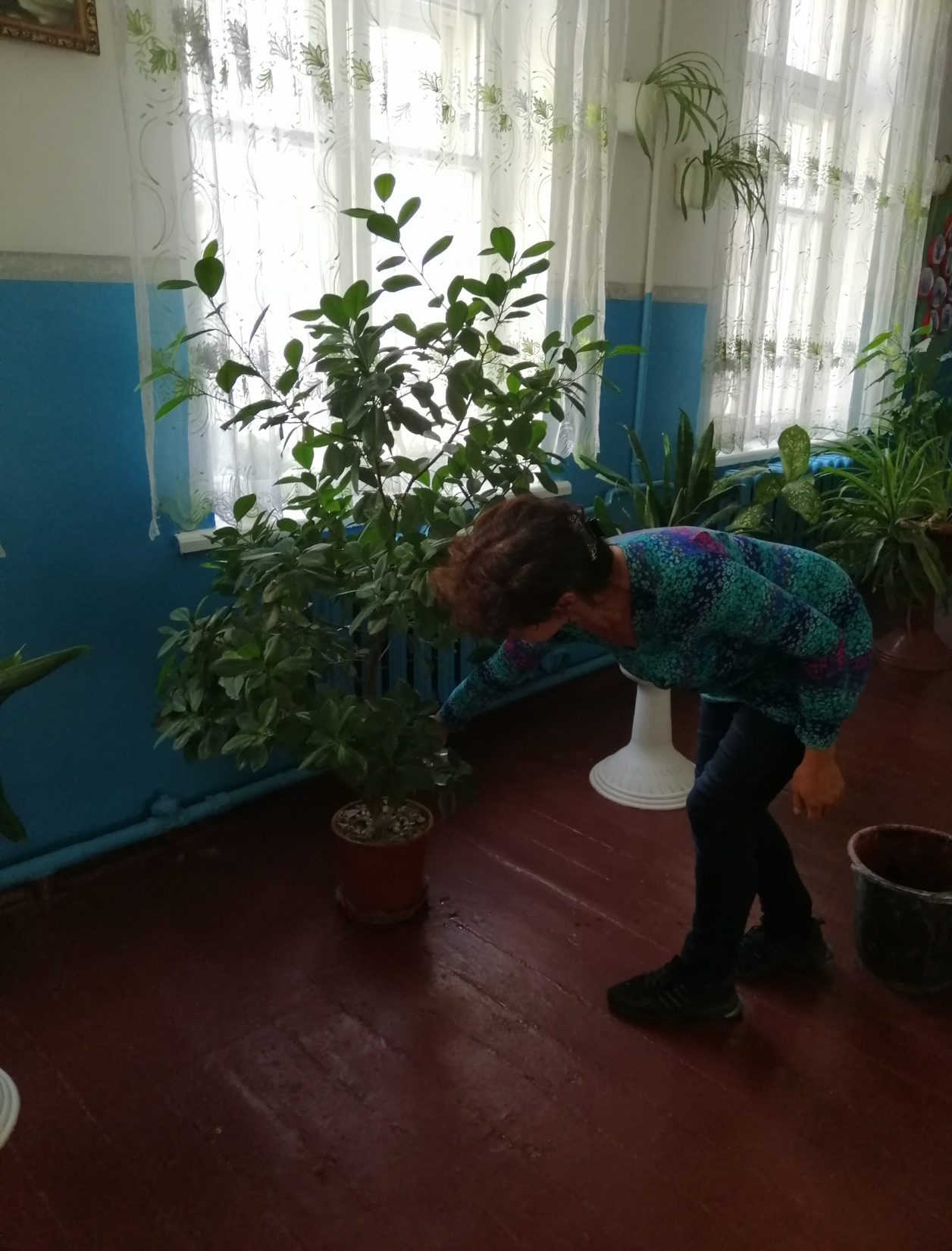 Не забуваємо і про приміщення.
Доглядаємо за озелененням в приміщенні,  як техперсонал …
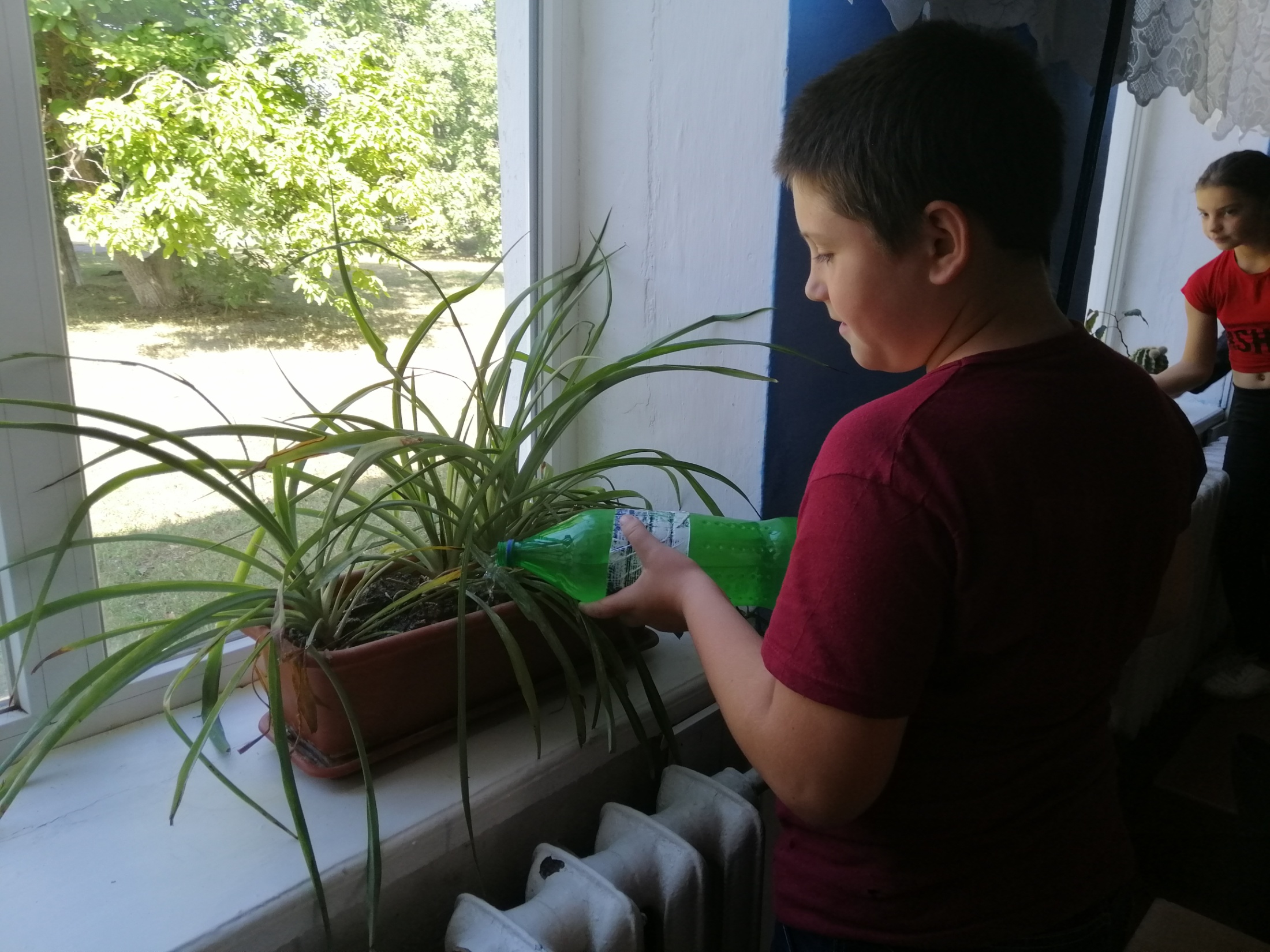 … так і учні школи
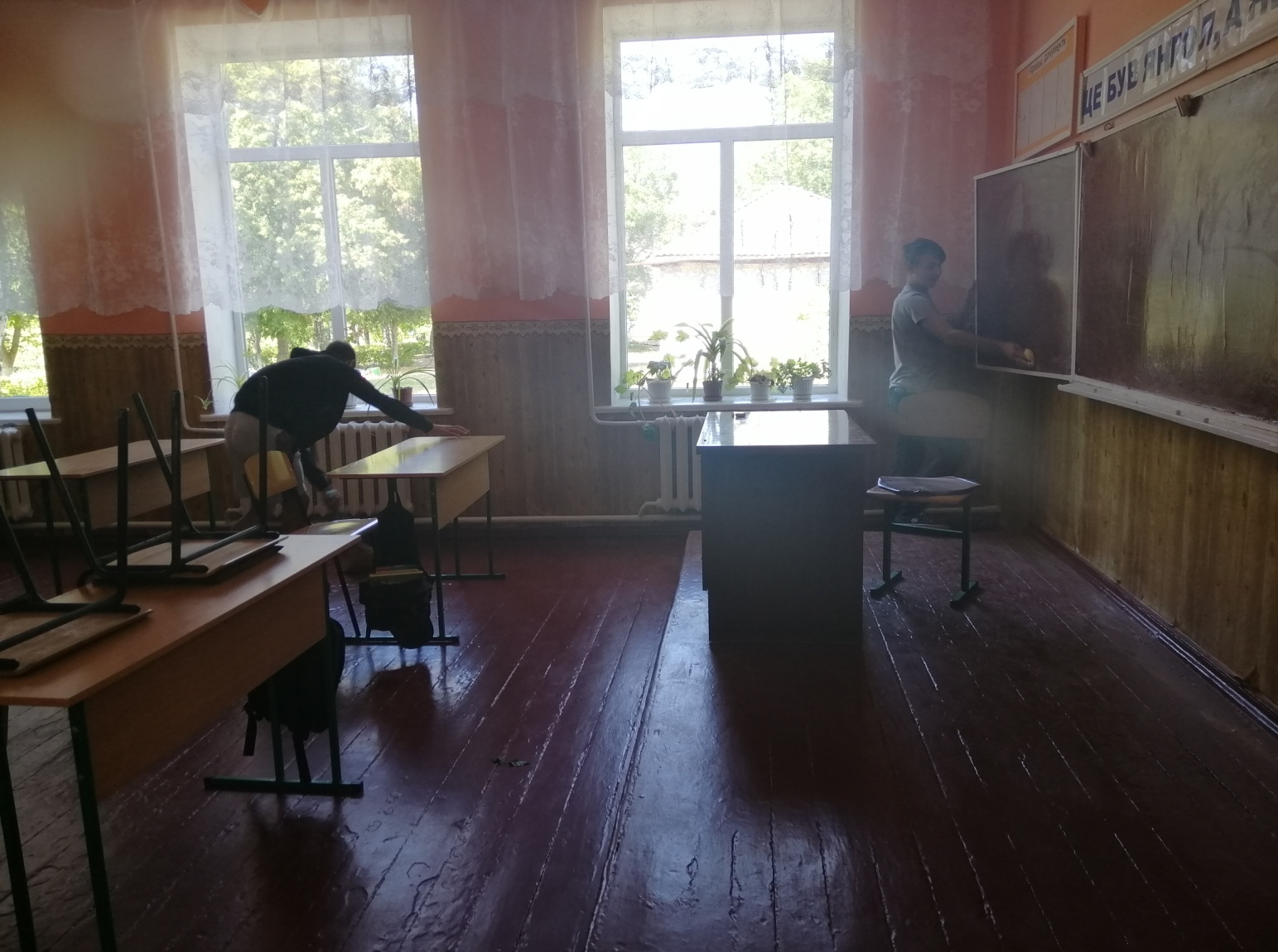 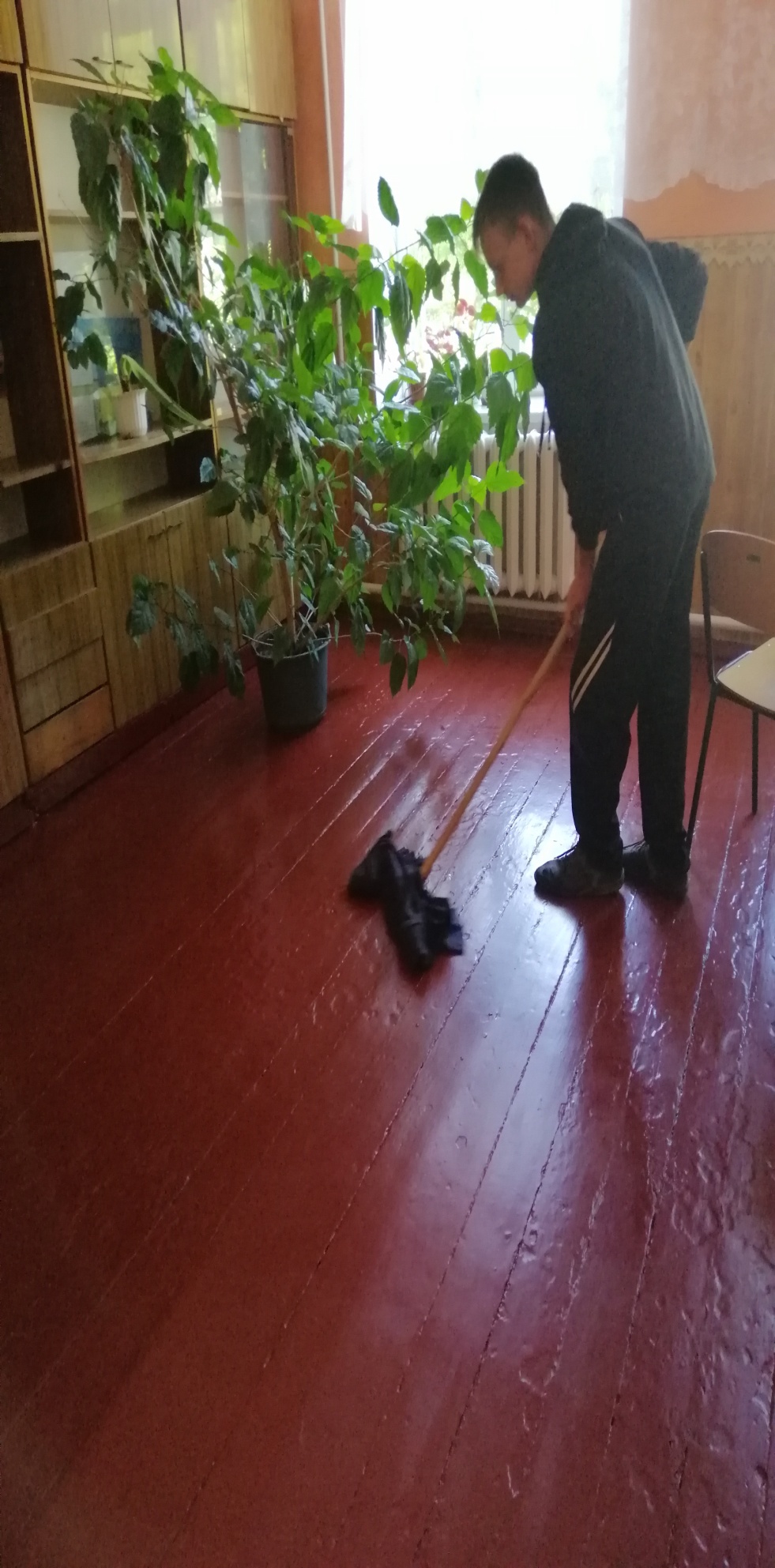 Прибираємо 
в класній кімнаті
Дякуємо за увагу!
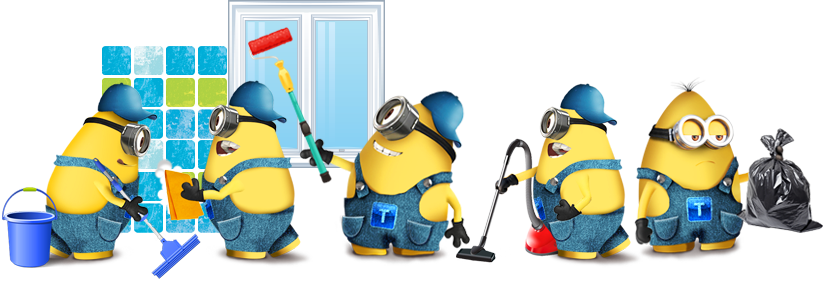 З повагою, 
шкільна родина Колодистенського НВК 
ім. В.Доманицького